Профессионализмы в профессии
«ВОДИТЕЛЬ»
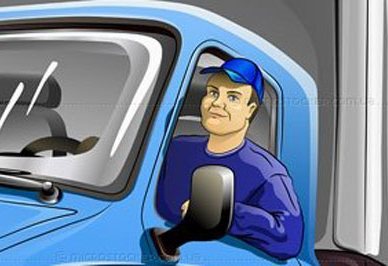 Цели:
Формирование умения различать общеупотребительную и необщеупотребительную лексику;

Находить в толковом словаре;

Развивать логическое мышление
Задачи:
Развивать языковую компетенцию;
Ознакомиться с профессионализмами в работе родителей;
Находить значение слов в разных источниках;
Развивать логическое мышление
Мой папа – водитель в МБОУ Рождественская СОШ, поэтому в своей речи он использует такие  профессионализмы:
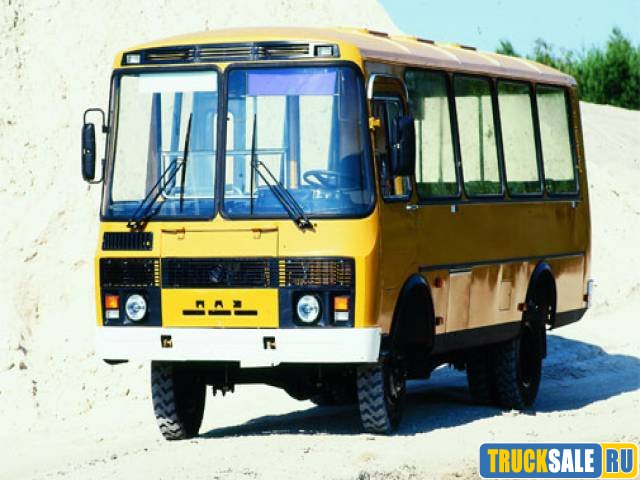 Запаска -
Запасное колесо у автомобилей (используют это слово также автослесари, шоферы)
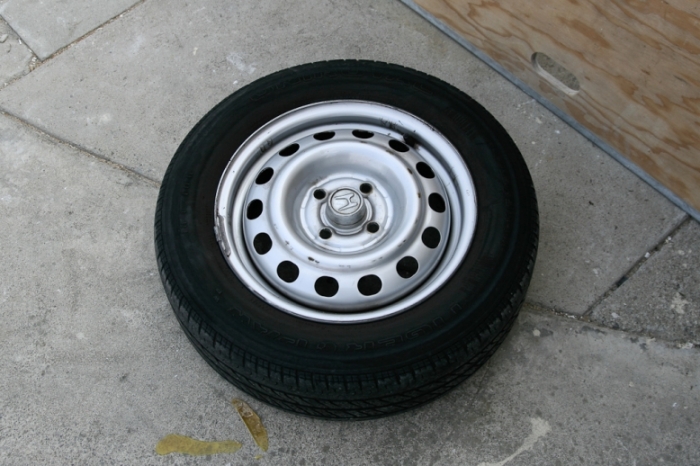 Капиталка -
Капитальный ремонт дороги ( в разговорной речи строителей и ремонтников).
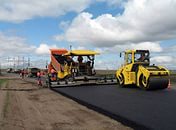 Аварийка -
Габаритная сигнализация автомобиля, включаемая при авариях.
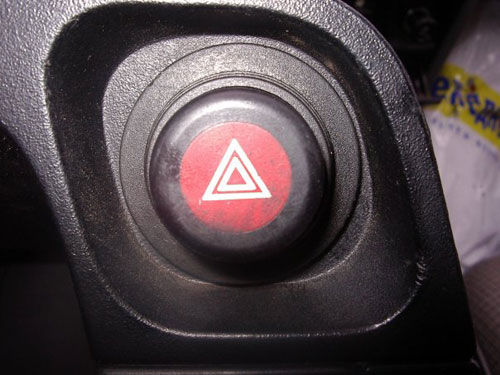 Поворотник – указатель поворотов
Пробка –
затор на дорогах, когда автомобили движутся с минимальной скоростью или вообще стоят.
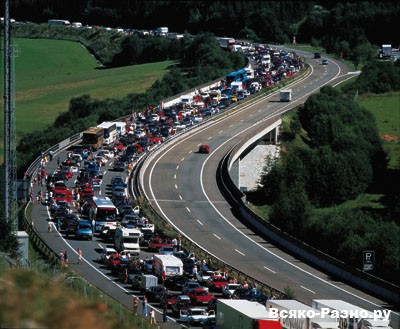 Кирпич -
Автодорожный знак, запрещающий въезд.
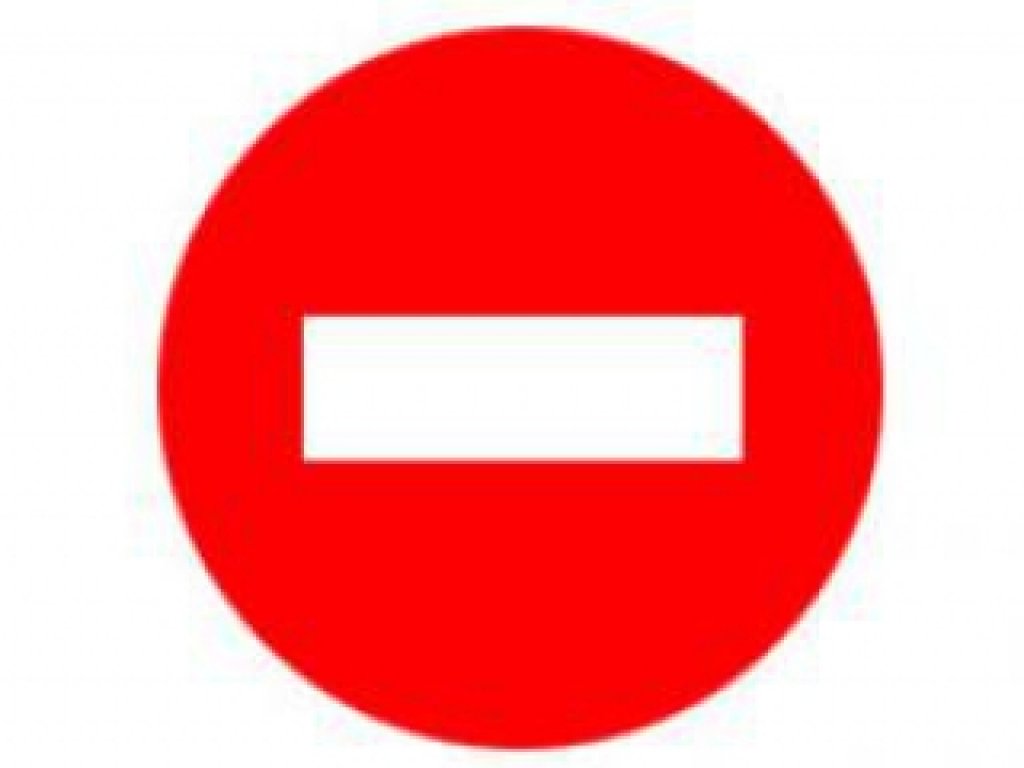 Список литературы:
А.Н.Булыко. Толковый словарь русского языка.Москва,2006 год